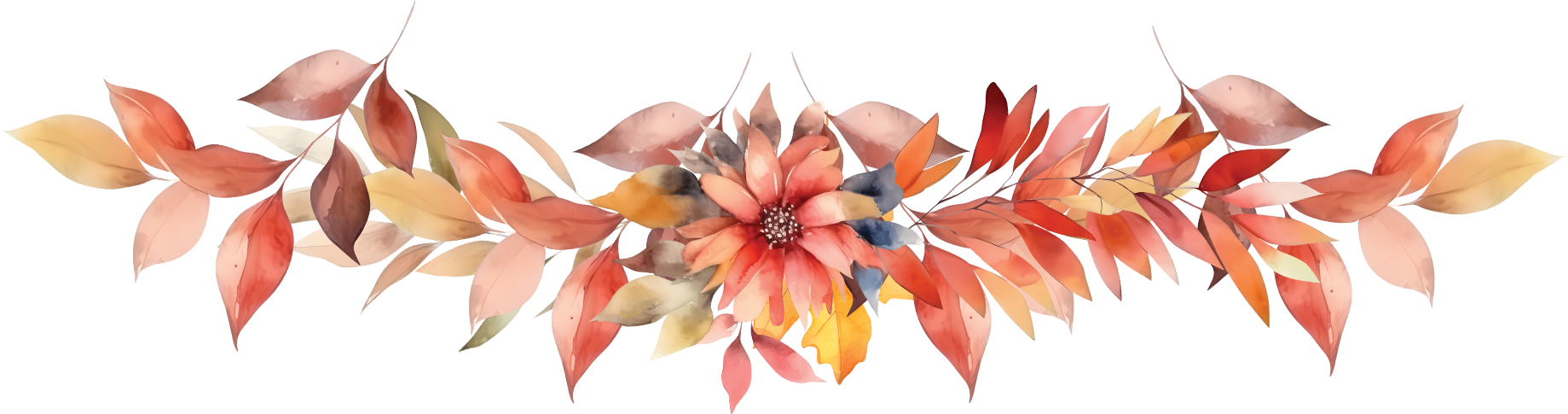 Save Date
ELOISE & OSKAR
the
SEPTEMBER . 22ND . 4:30 PM
together with their families joyfully invite
you to their wedding
THE PRICE RESIDENCE 35 ROSE STREET, NY
PLEASE RSVP BY 30.08
AT 568.567.4455
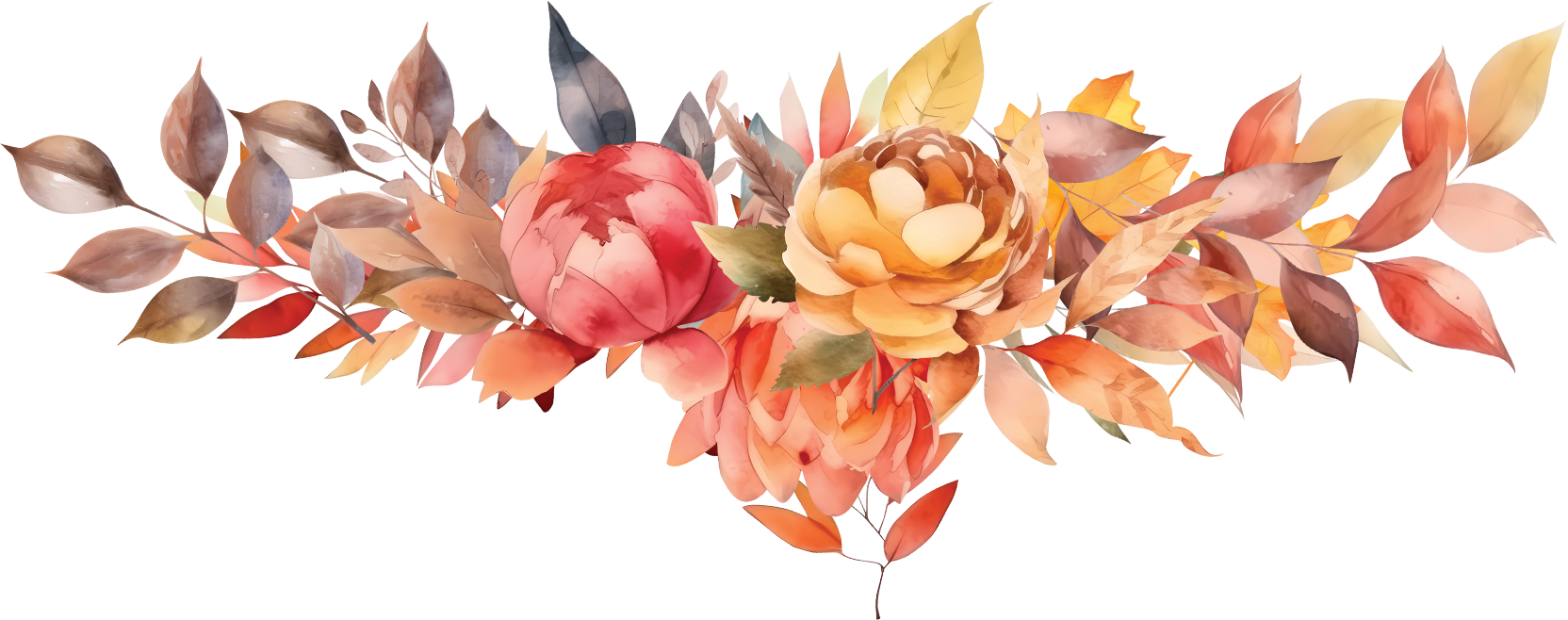